大阪府立男女共同参画・青少年センター（ドーンセンター）
調査対象フロアの概要
【調査対象フロア】

<敷地面積>
　約684㎡（大阪府立男女共同参画・青少年センター地下１階）
<状況>
　　平成６年のセンター開館時に、女性等の健康づくりの促進を目的として、
　　プール施設を地下１階フロア内に開設。
　　平成１３年にプール施設を閉鎖し、現在に至る。
【参考：大阪府立男女共同参画・青少年センターについて】

○センター全体の設置目的
　　男女共同参画の推進と青少年の健全育成を目的として設置

〇センター全体の概要
　　住所　　：大阪市中央区大手前一丁目３番49号
　　設置日　：平成６年11月11日
　　面積　　：敷地面積3,170㎡、建物面積14,173㎡
　　建物規模： 地上10階、地下１階
　　　　　　　（鉄筋ｺﾝｸﾘｰﾄ造一部鉄骨造）
　　休館日　：祝日・振替休日を除く月曜日、年末年始　　　
　　開館時間：9：30～21:30（日・祝：17:00まで）
　　　　　　（但し、日・祝は、ホール・ﾊﾟﾌｫｰﾏﾝｽｽﾍﾟｰｽ
　　　　　　　利用のみ21:30まで利用可）
○センター内の主な施設
　・ホール・会議室等の貸室
　（B1、１F、４～７F）
　・情報ライブラリー（２F）
　・レストラン（１F）、駐車場等

○年間来館者数：平成30年度：約35万人
　　　　　　　　平成29年度：約34.6万人
　　　　　　　　平成28年度：約34.2万人
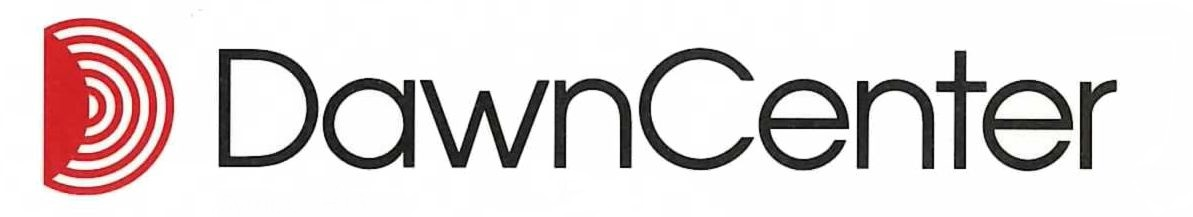 大阪府立男女共同参画・青少年センター（ドーンセンター）の位置
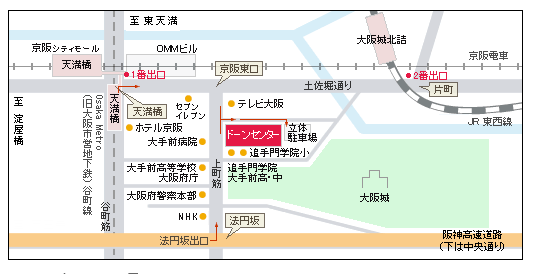 ○電車・バス
京阪「天満橋」駅、Osaka Metro（旧大阪市営地下鉄）谷町線「天満橋」駅 ①番出入口から東へ約350m。
JR東西線「大阪城北詰」駅 ②号出口より土佐堀通り沿いに西へ約550m。
大阪シティバス「京阪東口」からすぐ。

○車
阪神高速道路東大阪線「法円坂」出口を出てすぐの交差点を左折。上町筋を北へ約5分
※センター内有料駐車場（普通車専用・収容台数92台）
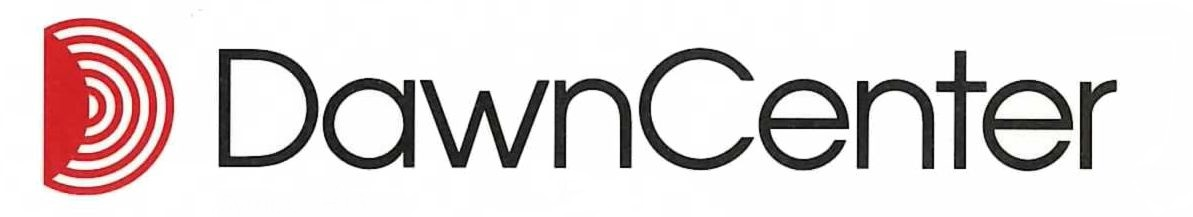 調査対象フロアの図面
が調査対象フロア部分
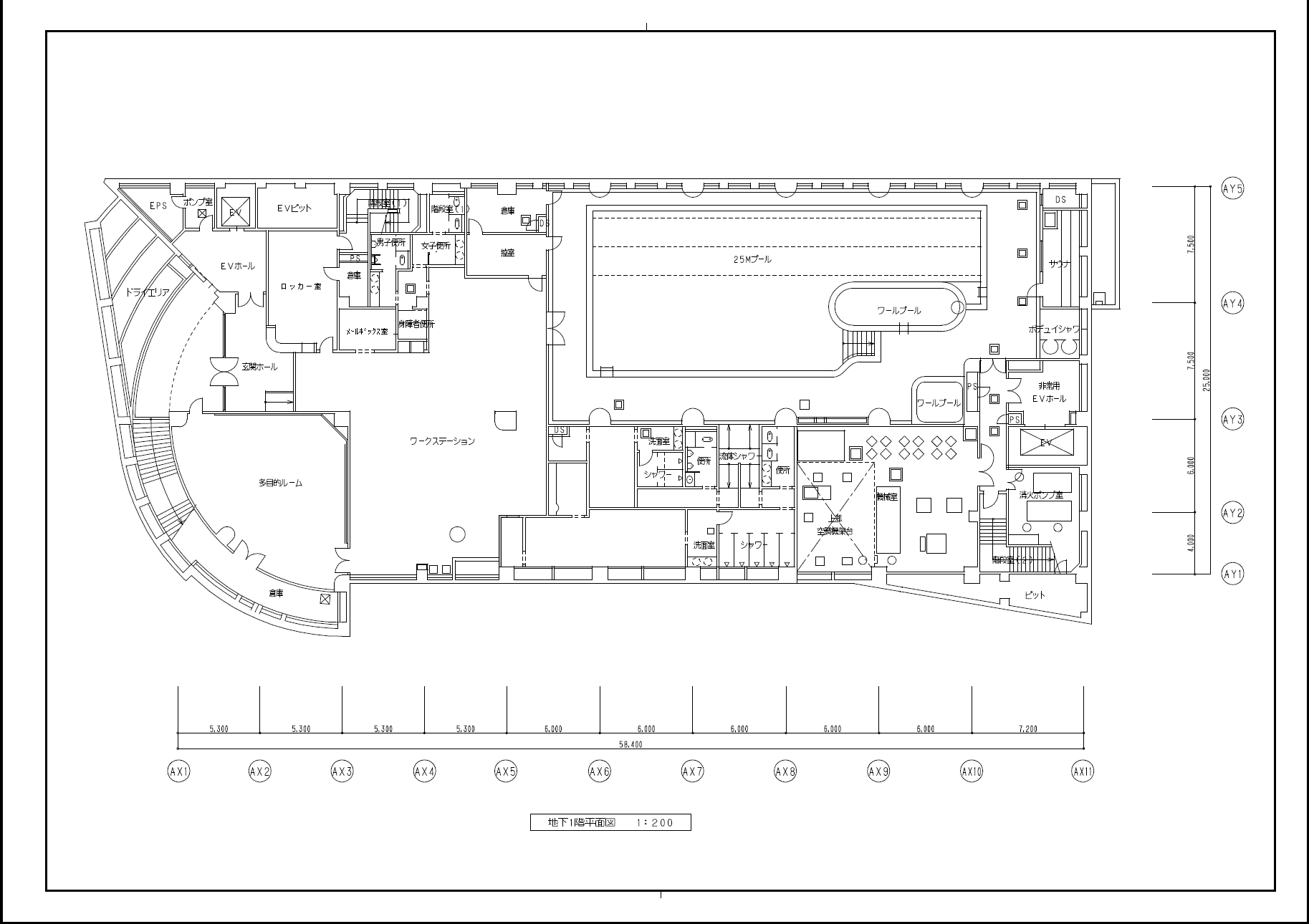 写真①
EV（来客用）
写真②
外階段で直接１階へも移動可能
荷物用EV
（46名定員、3000kg）
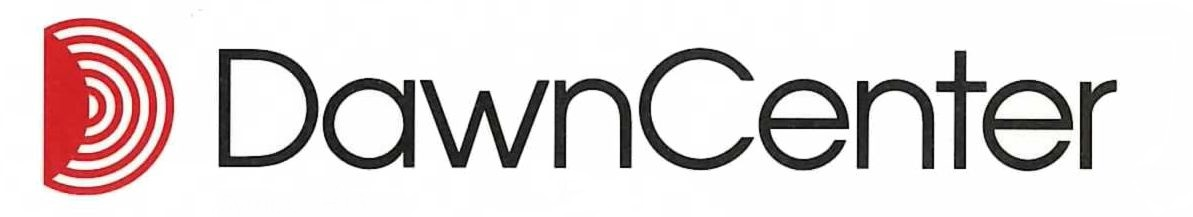 調査対象フロアの写真①
写真①
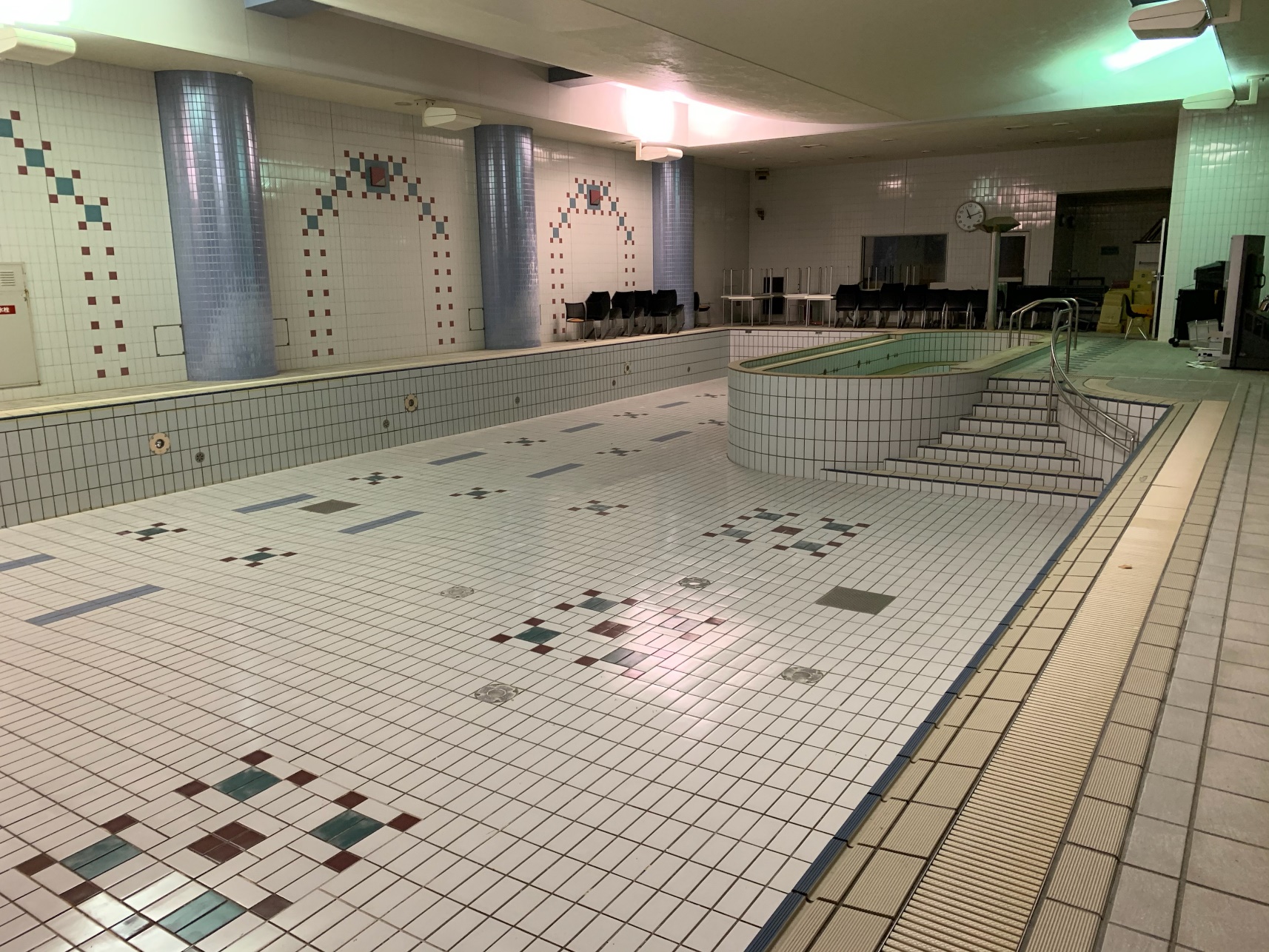 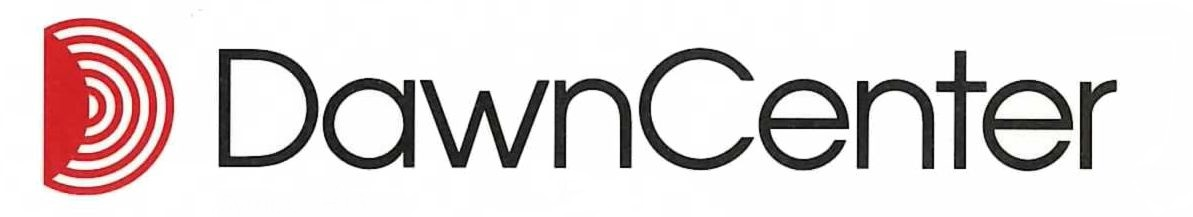 調査対象フロアの写真②
写真②
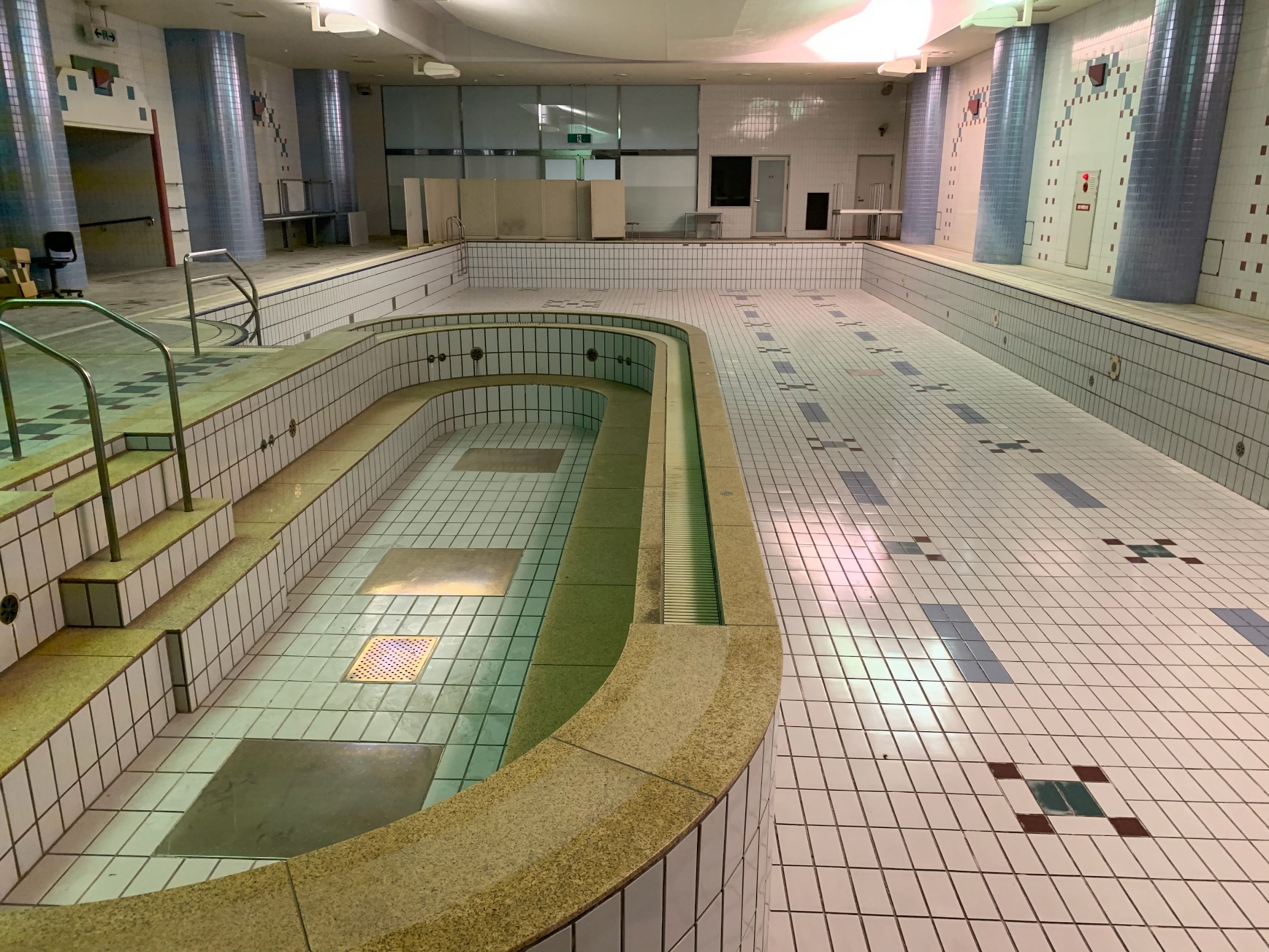 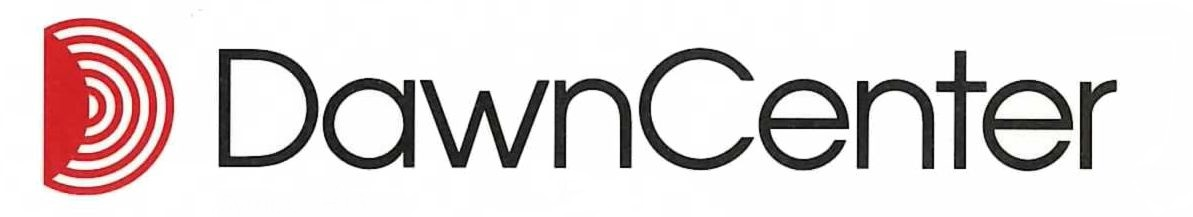